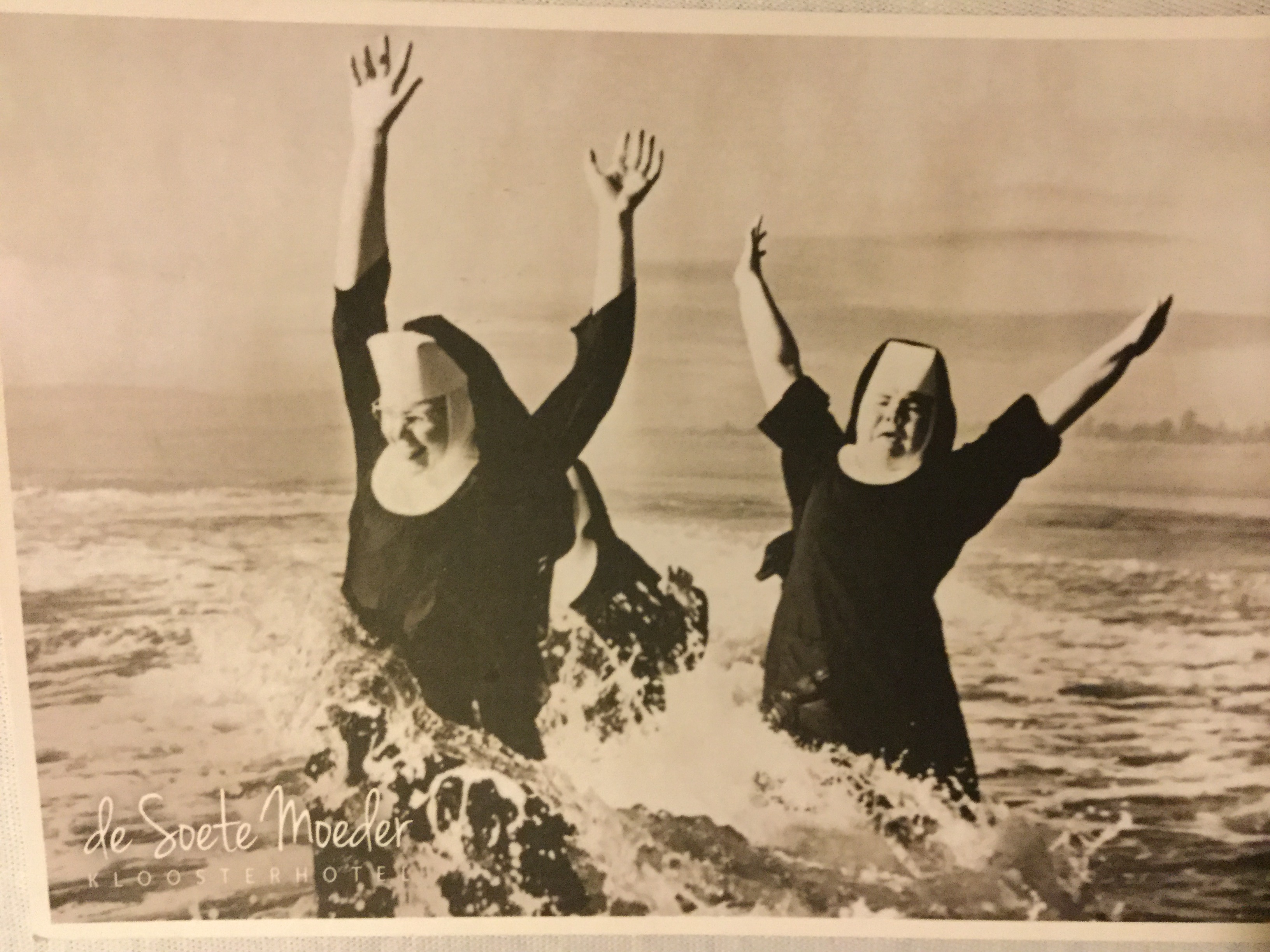 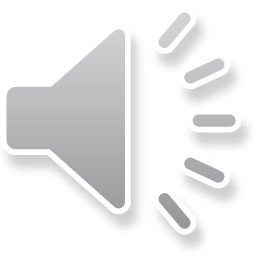 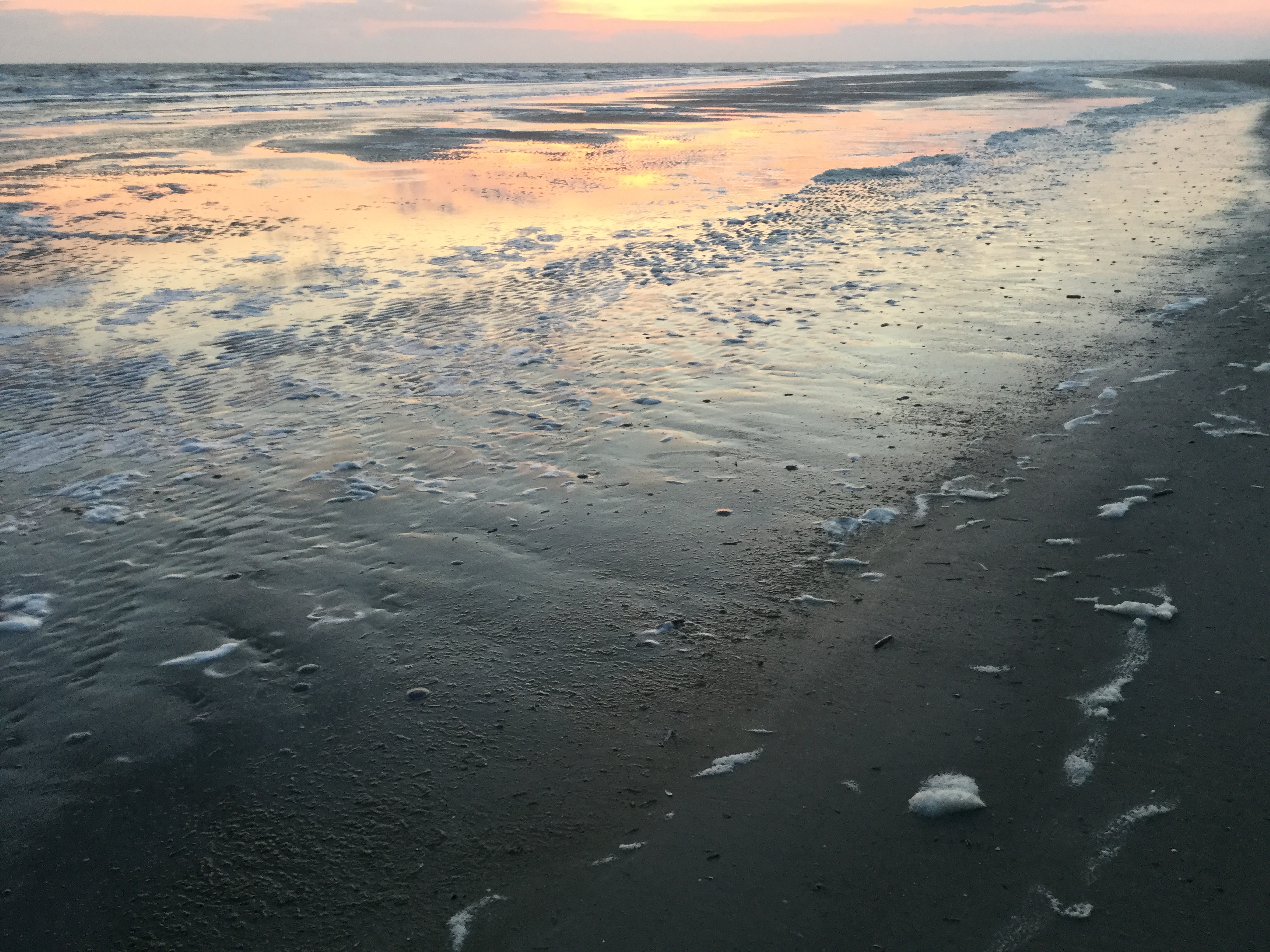 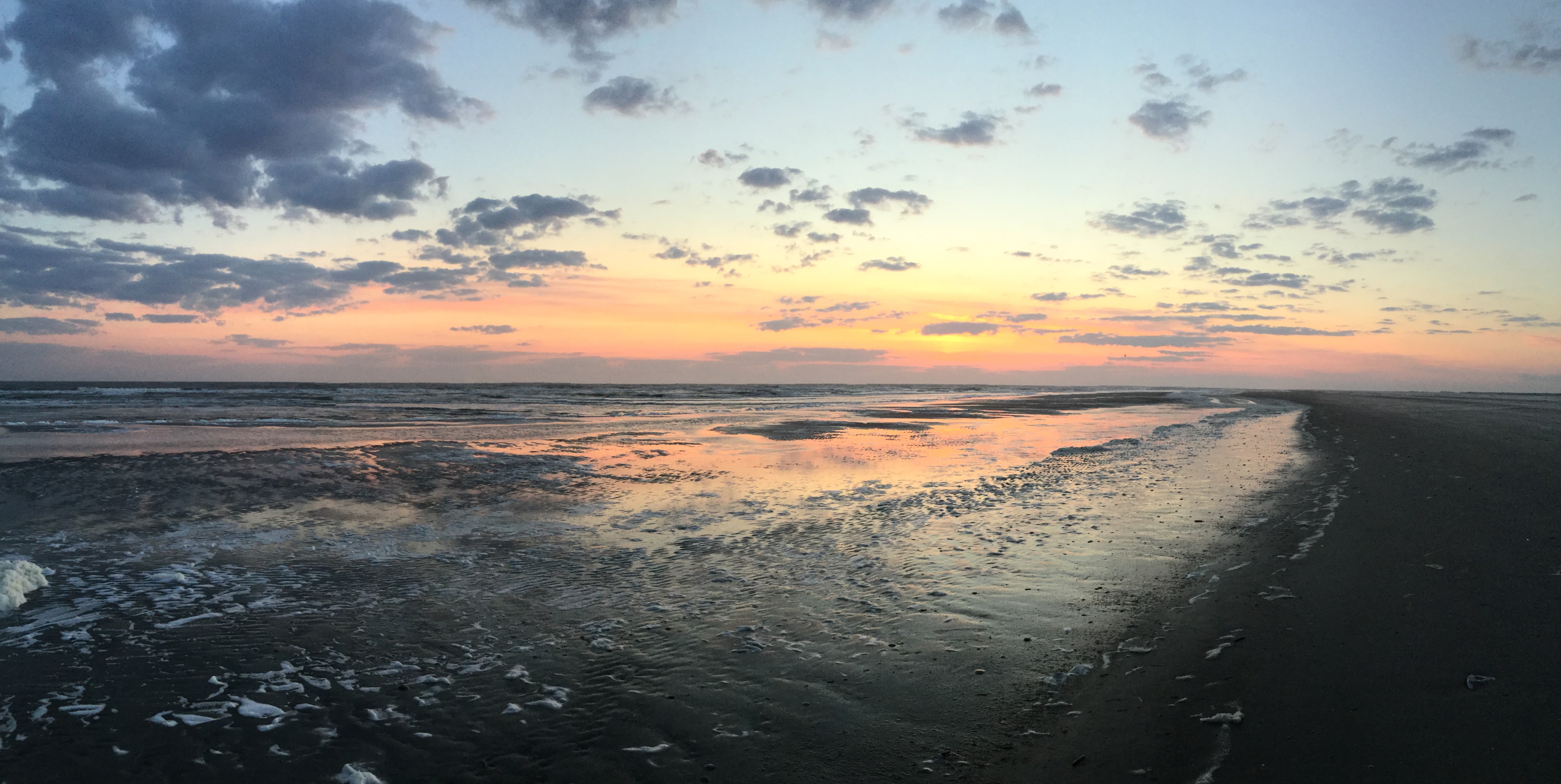 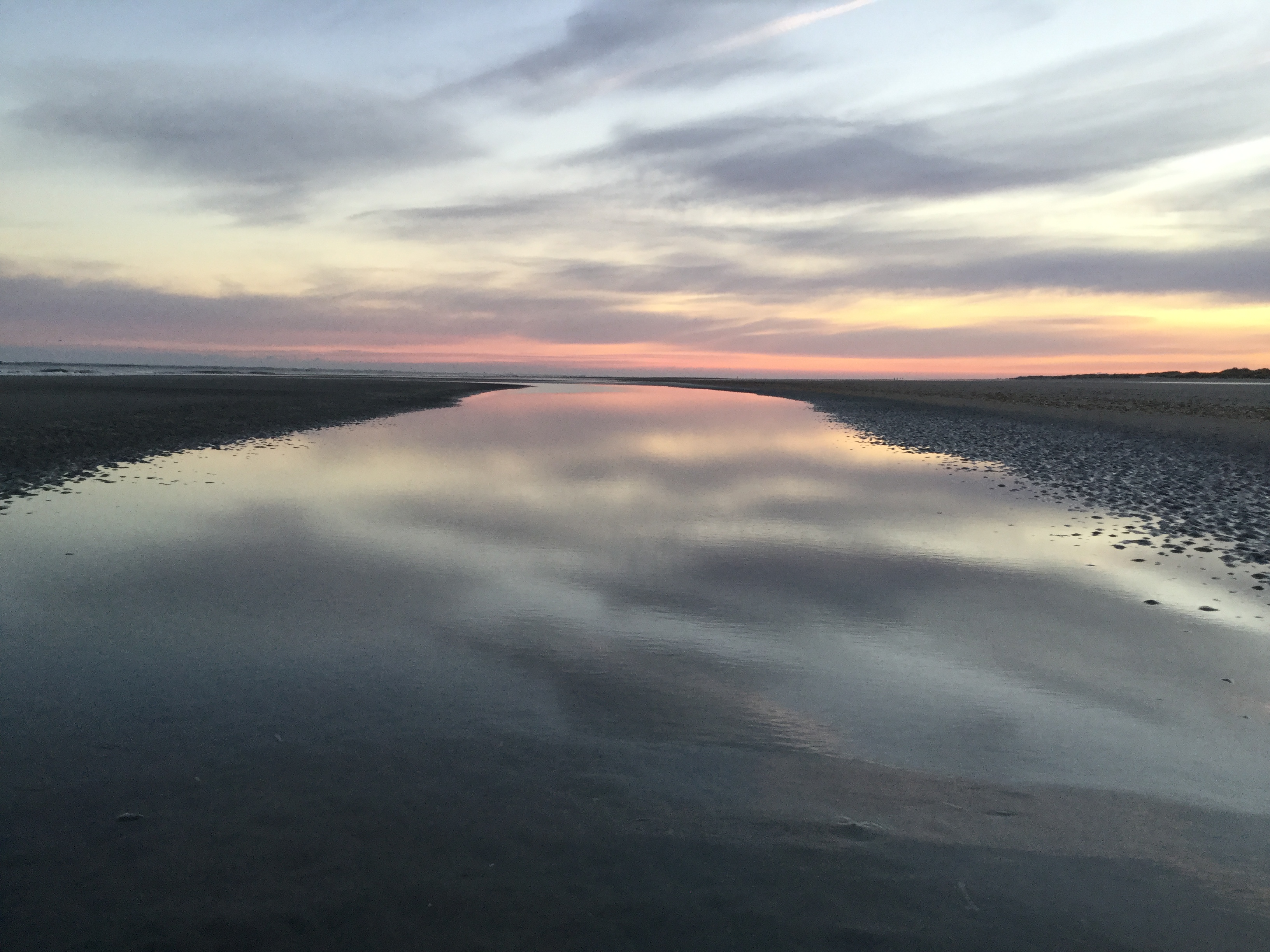 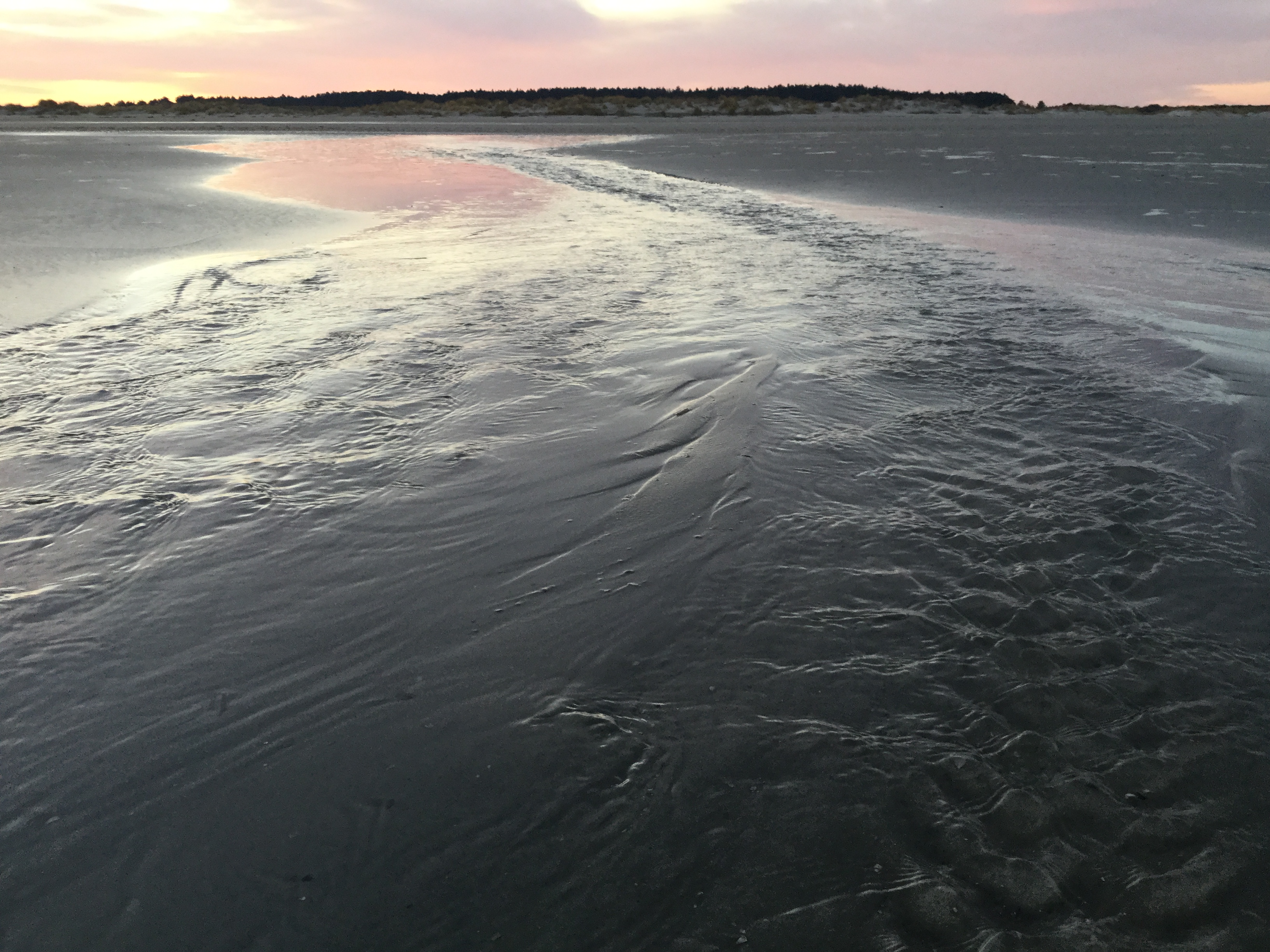 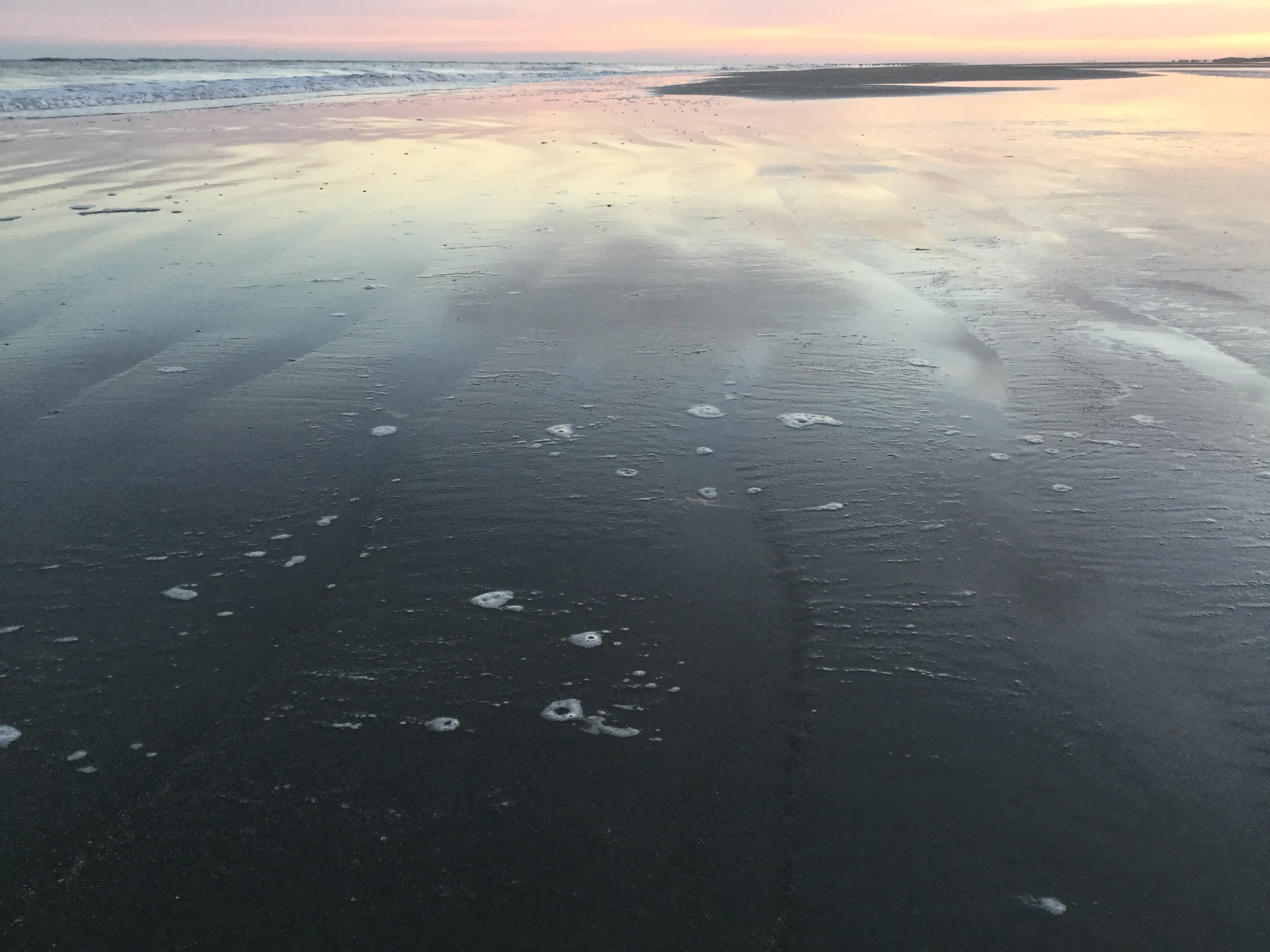 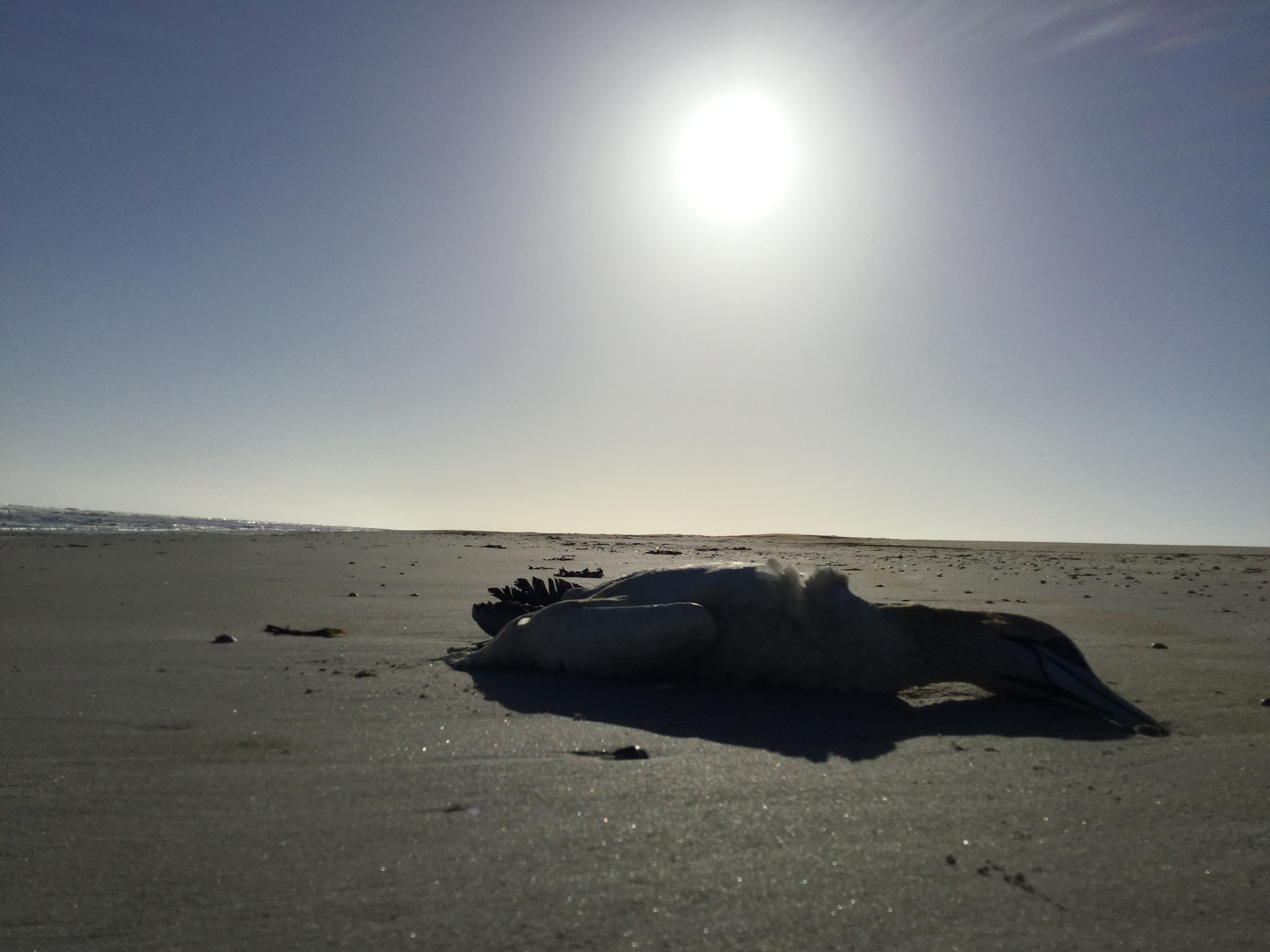 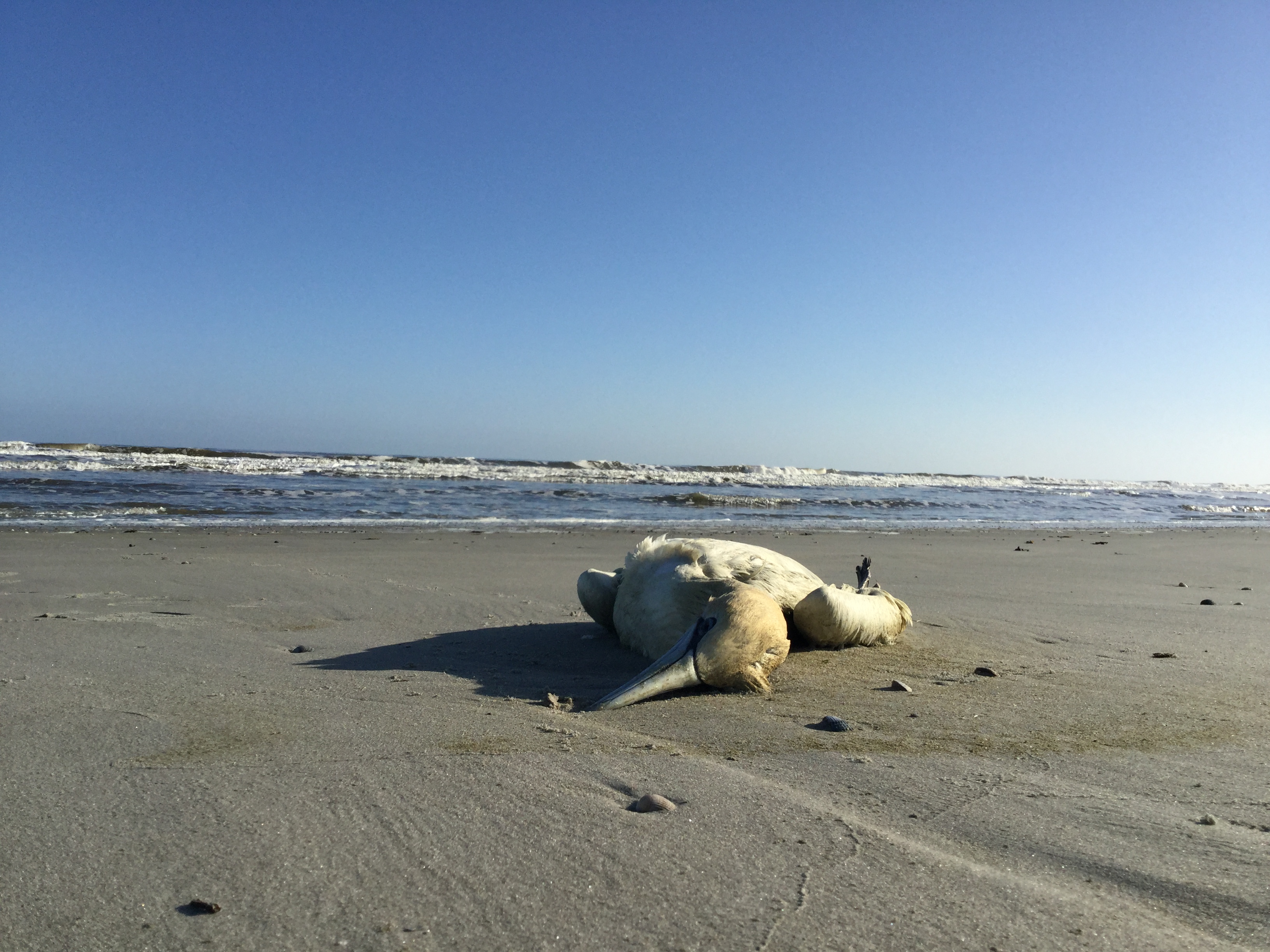 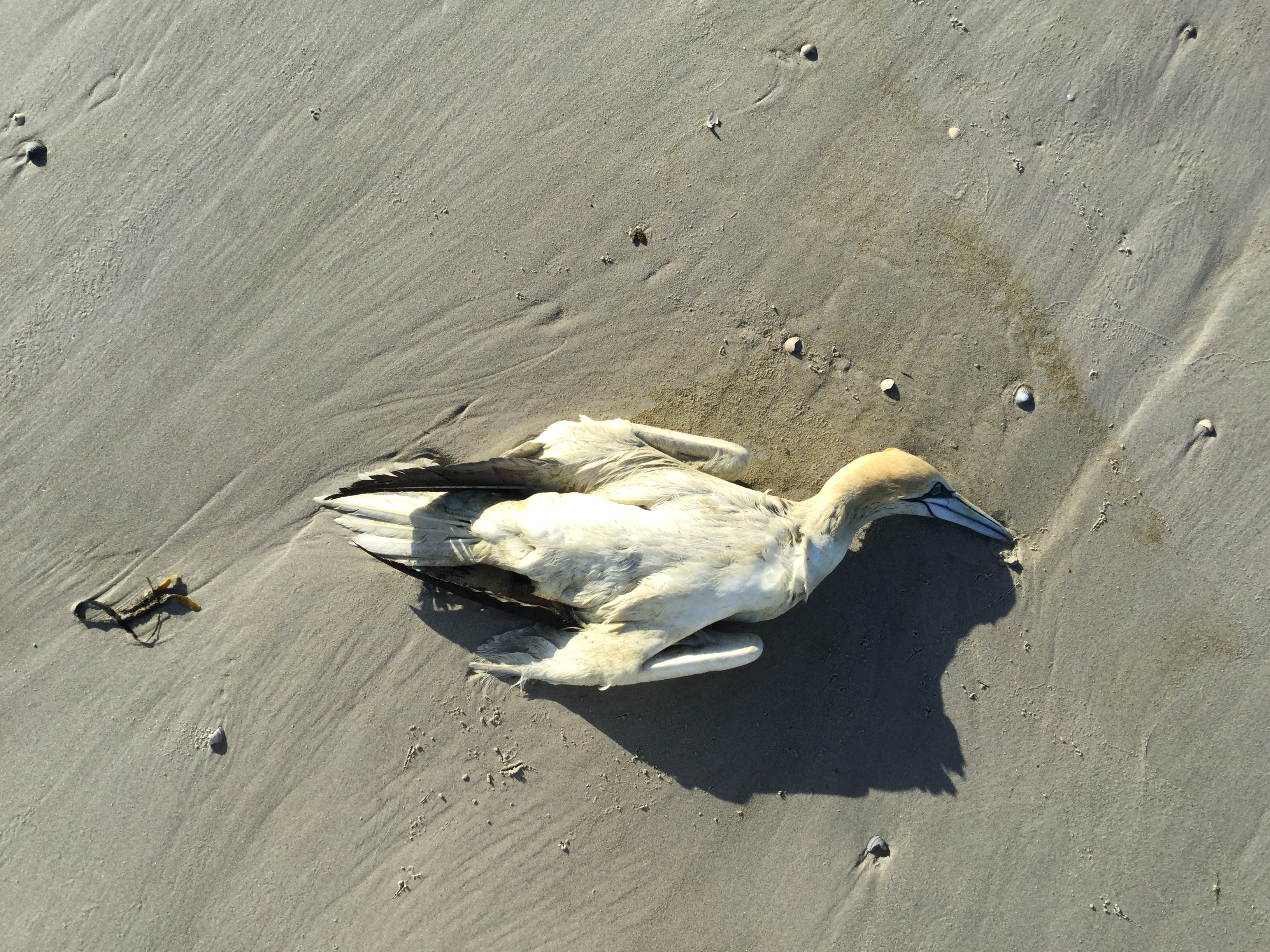 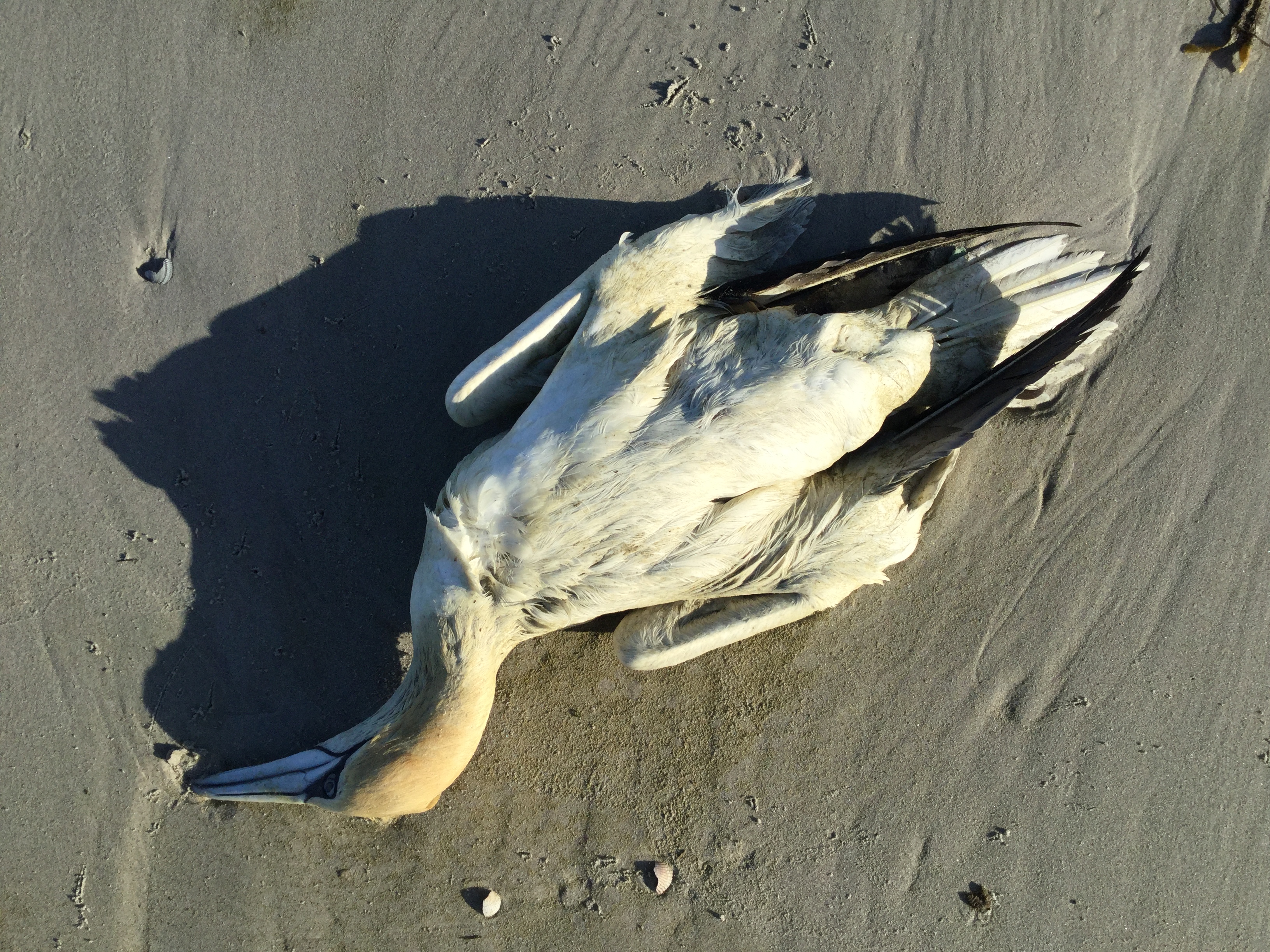 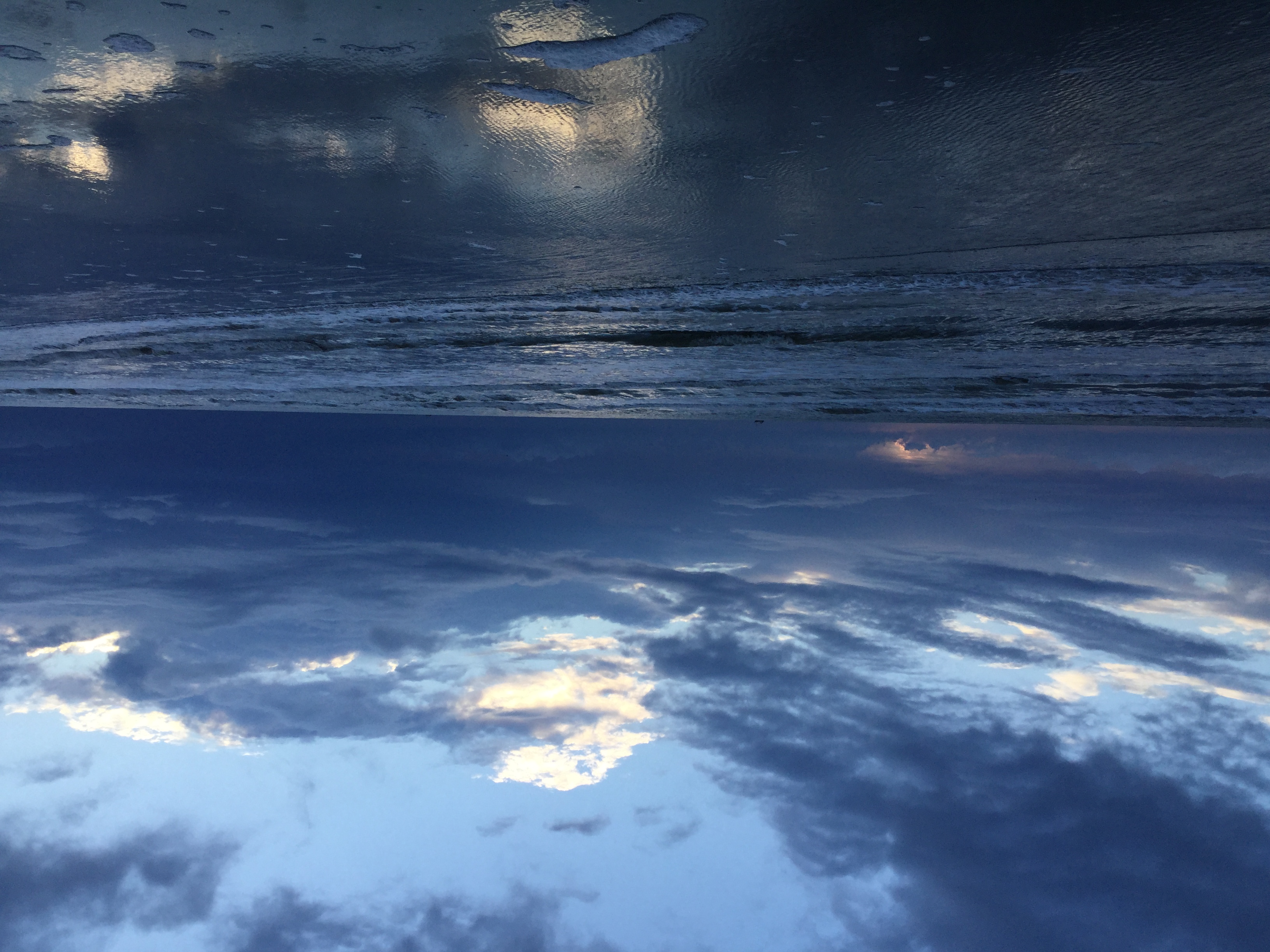 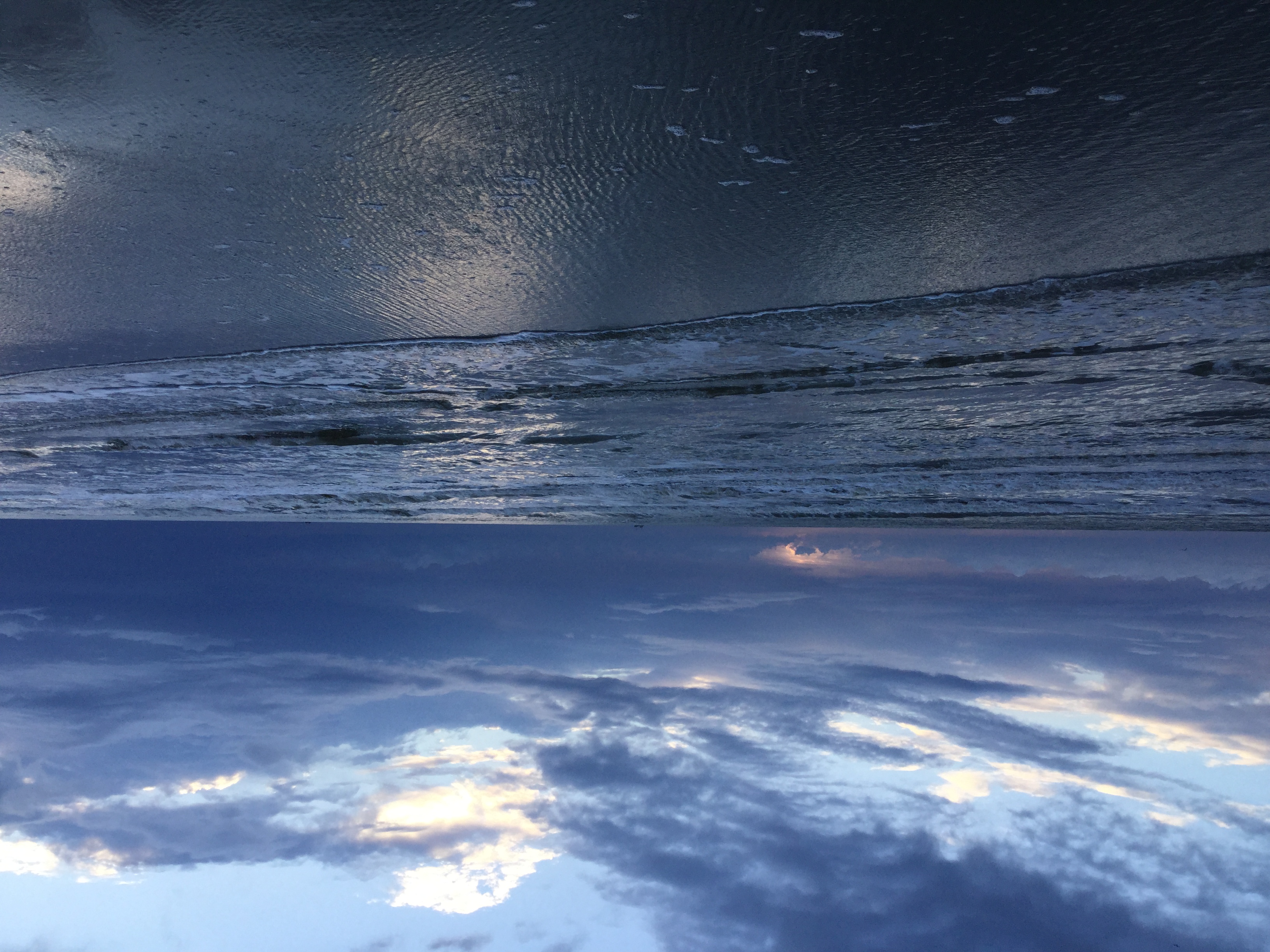 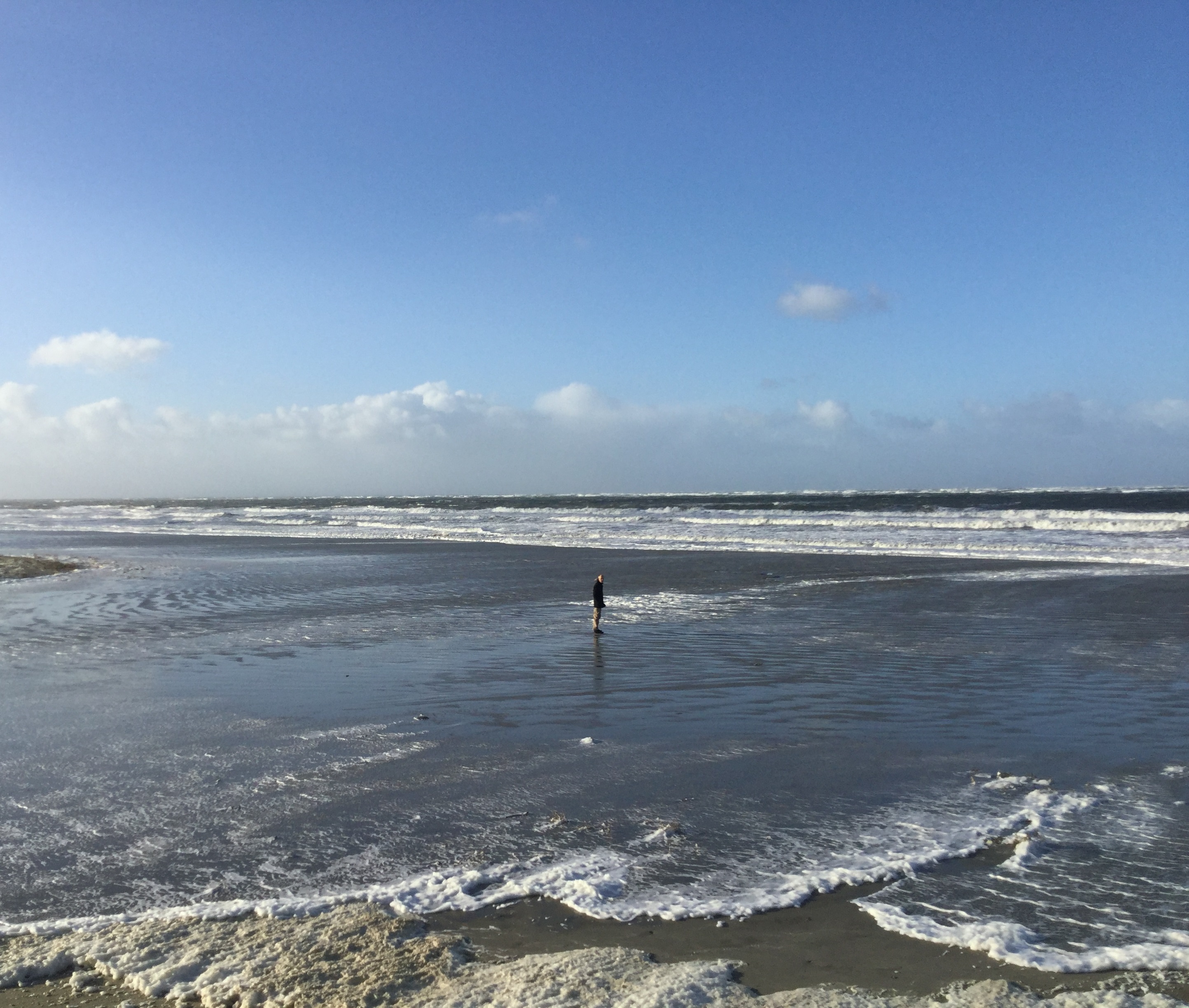 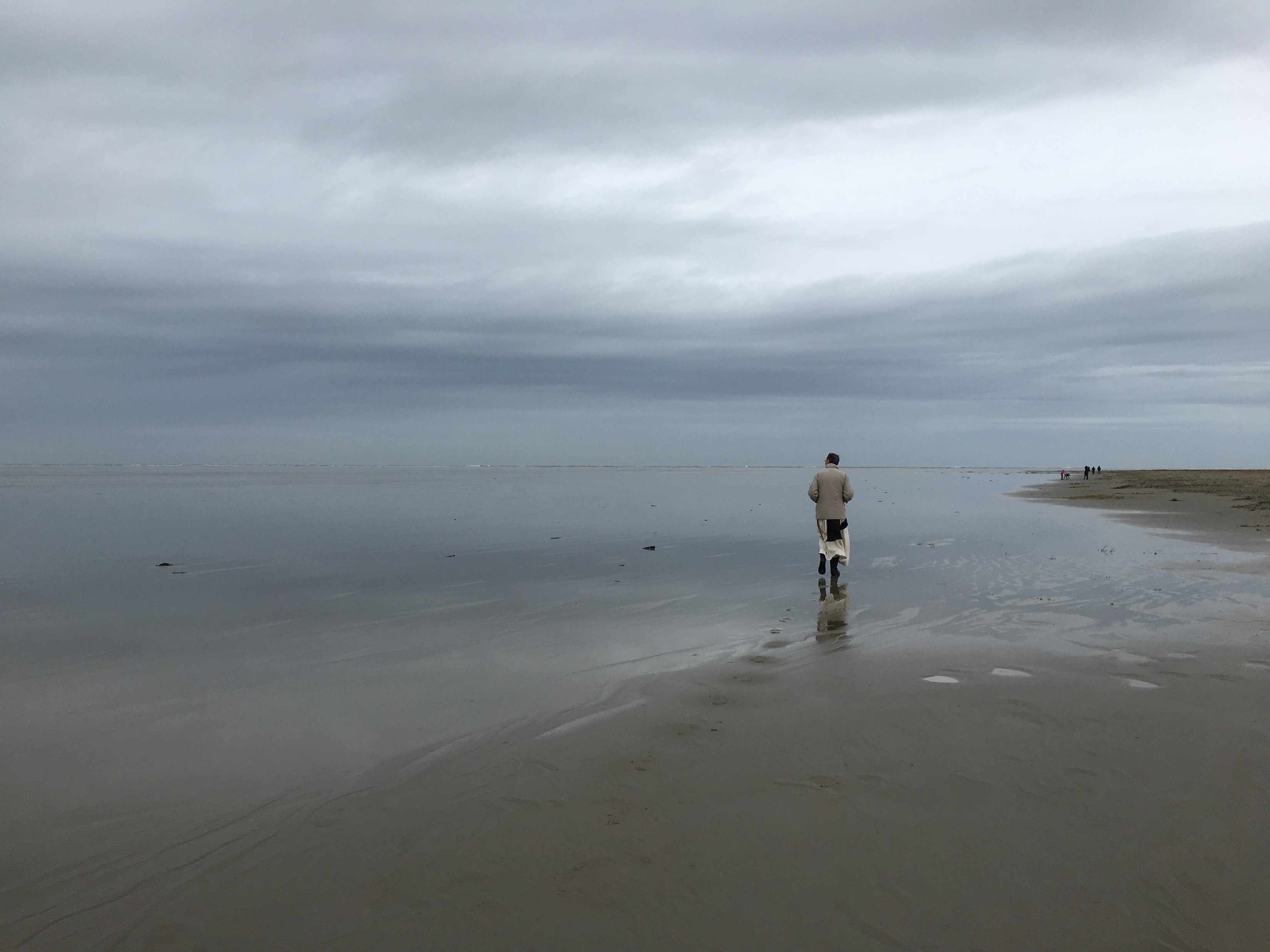 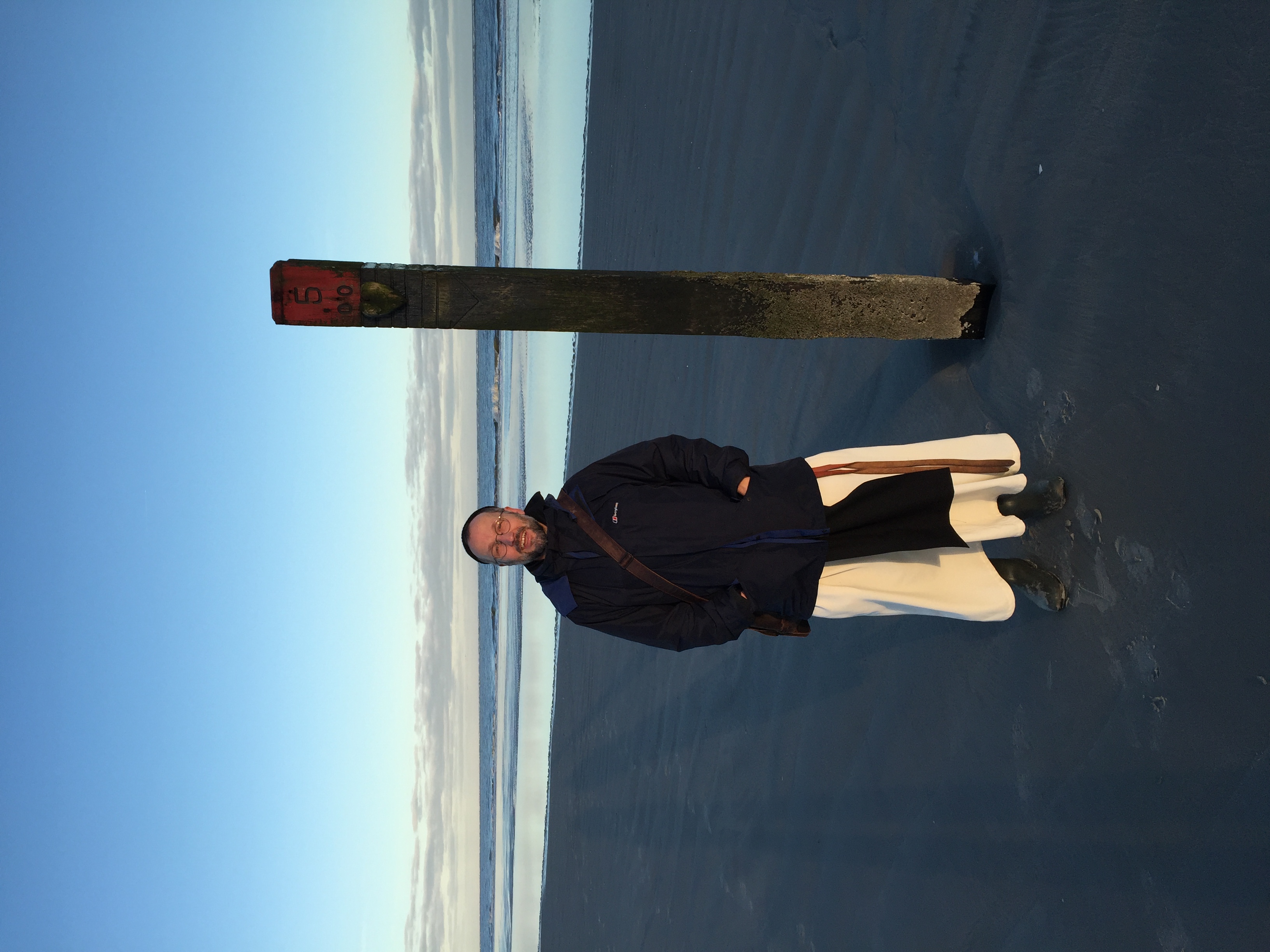 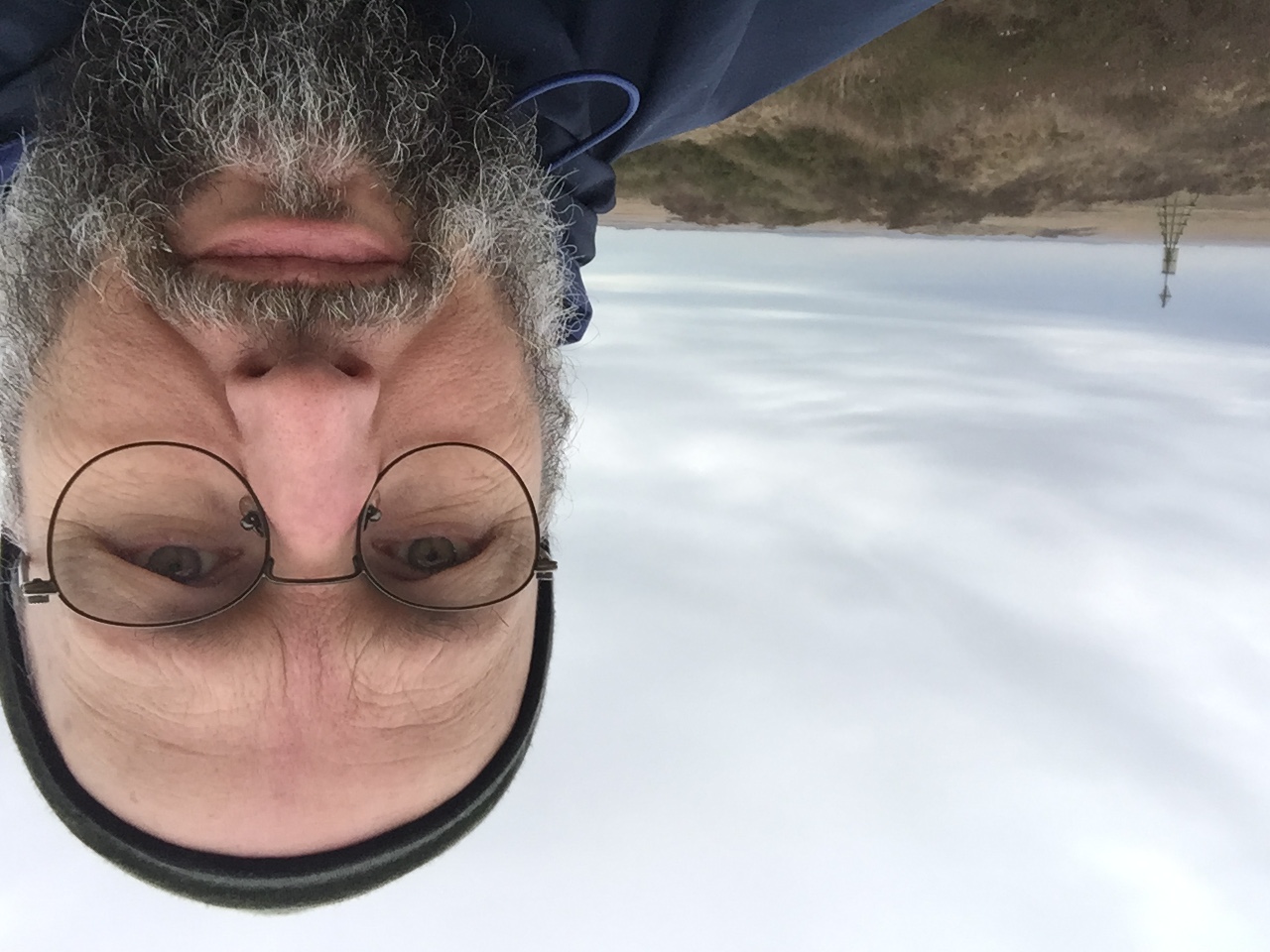 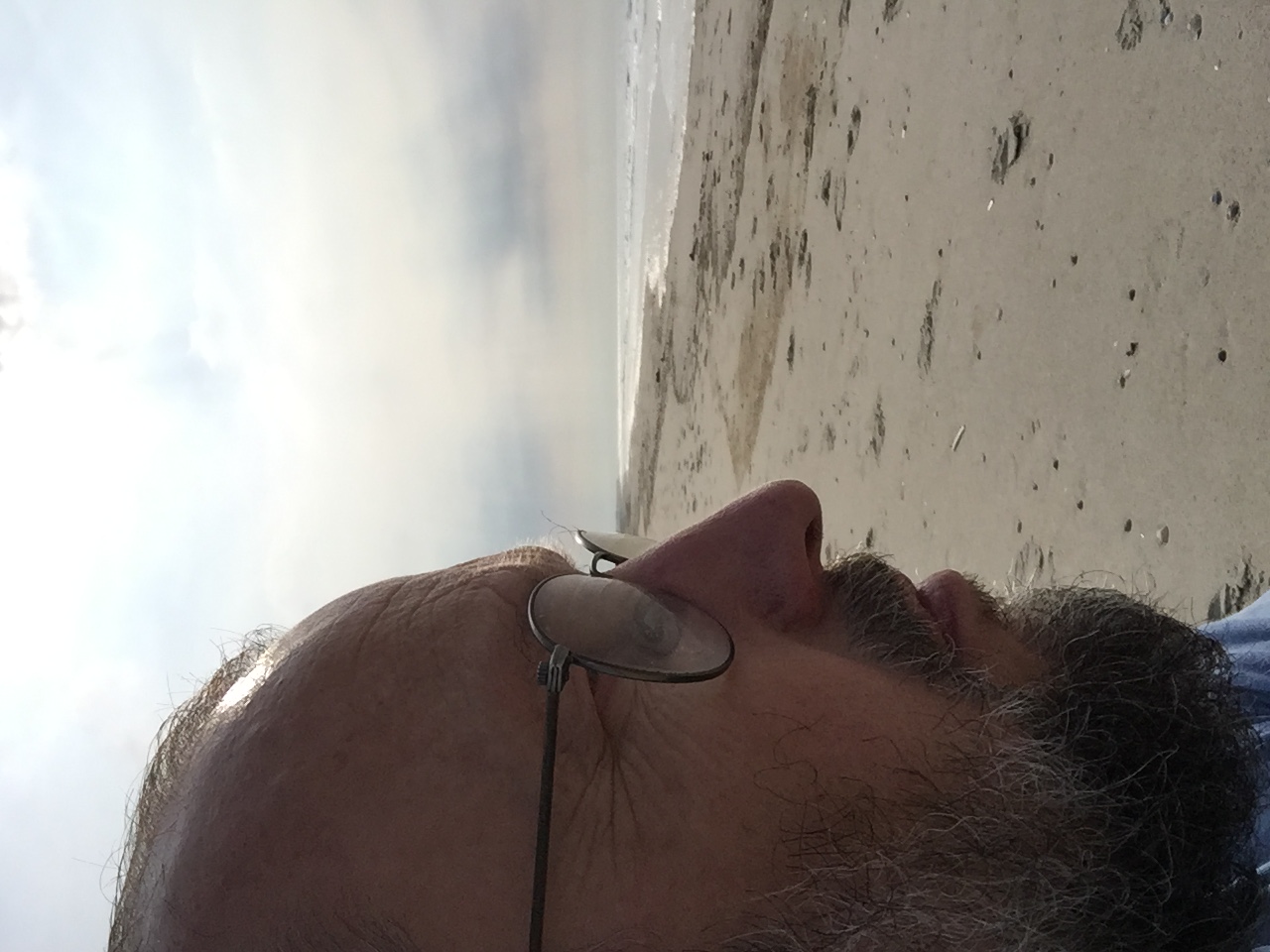 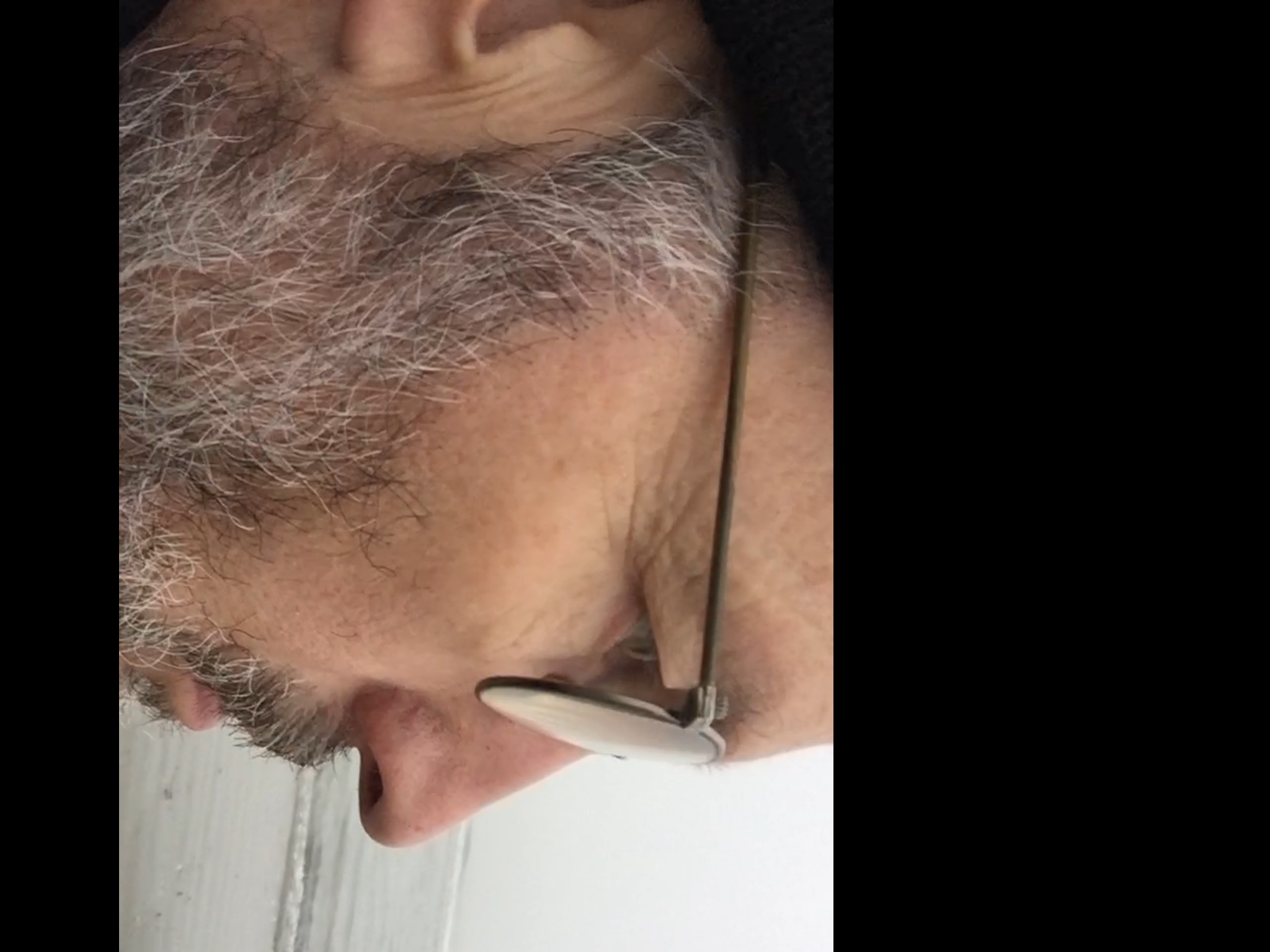 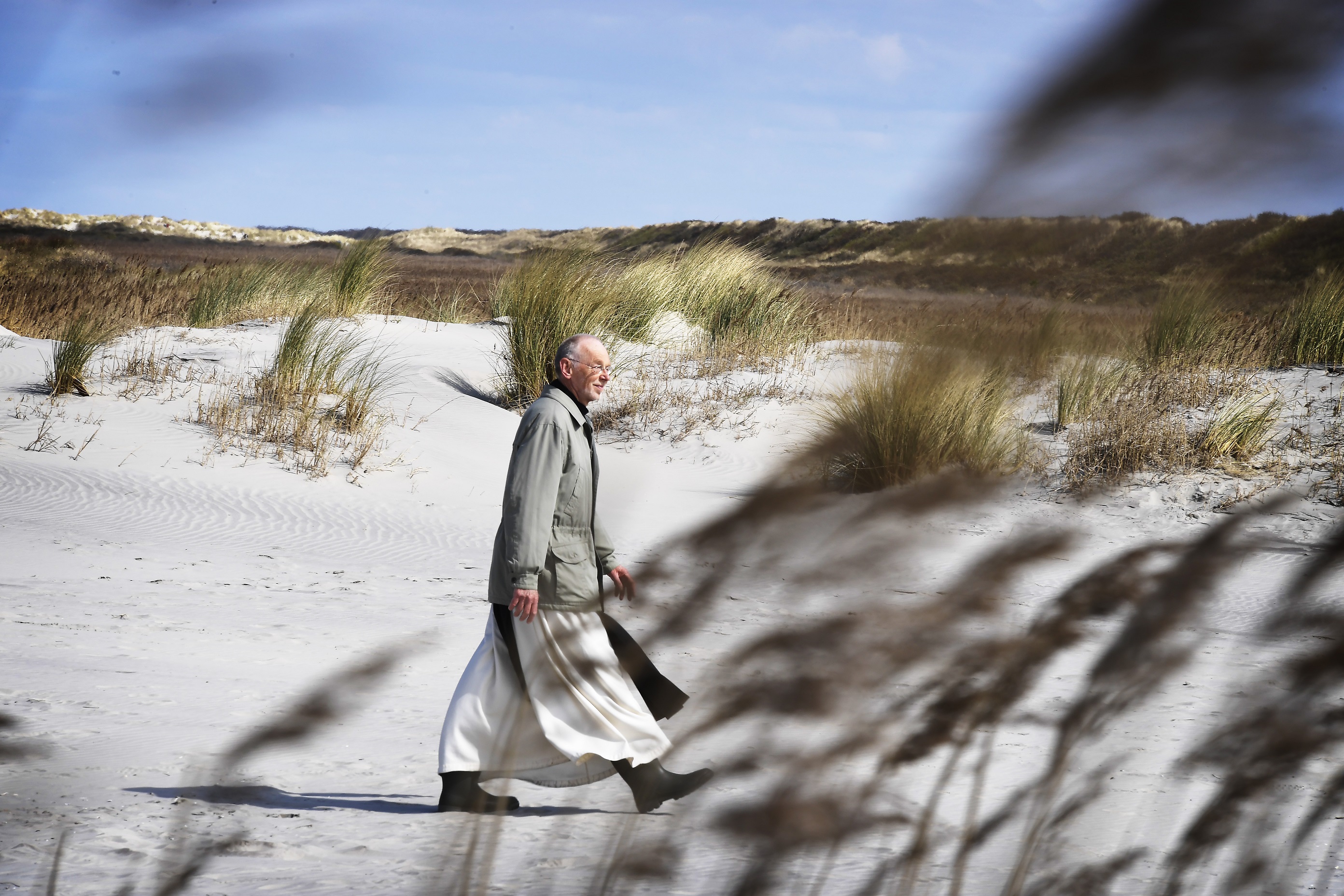 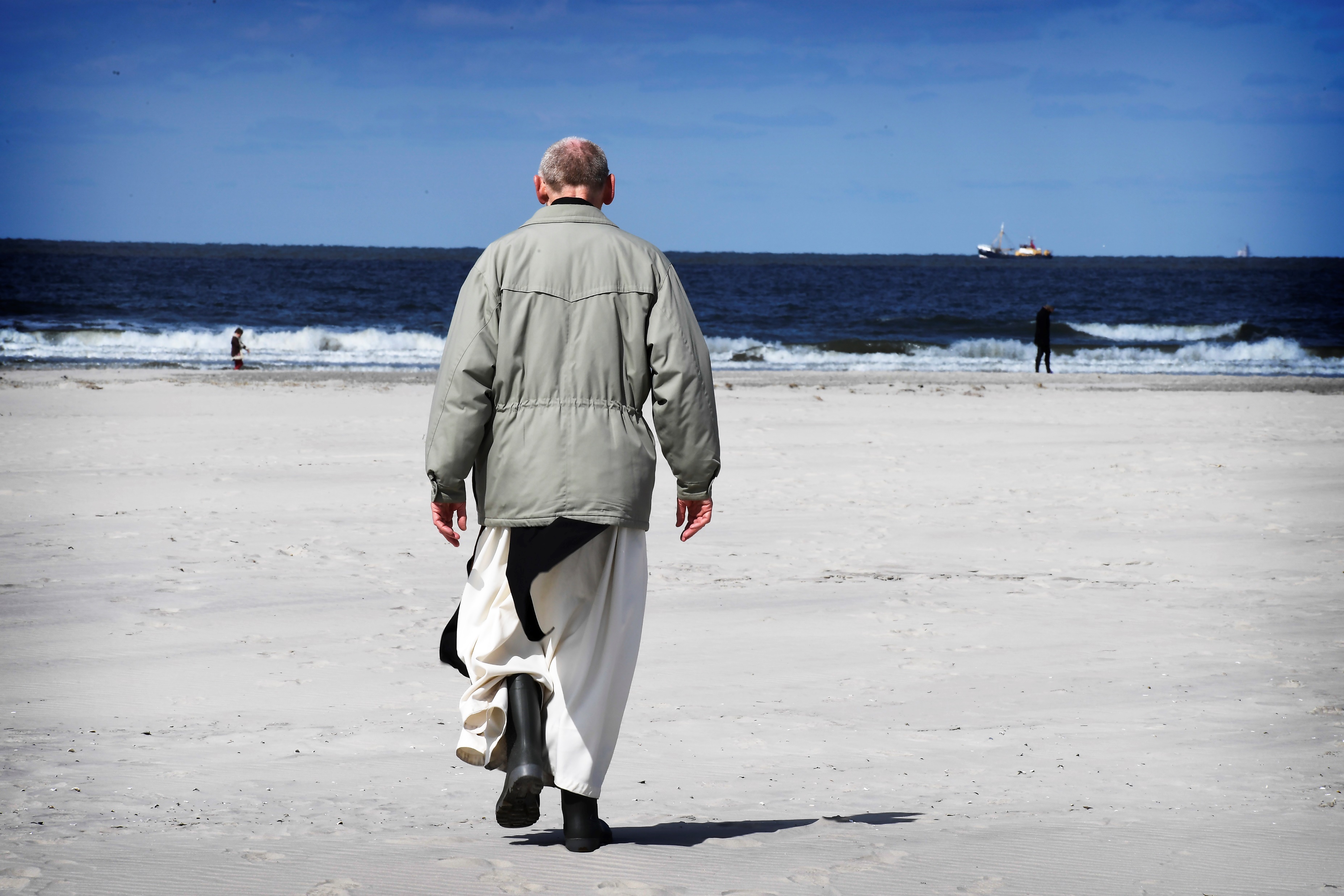 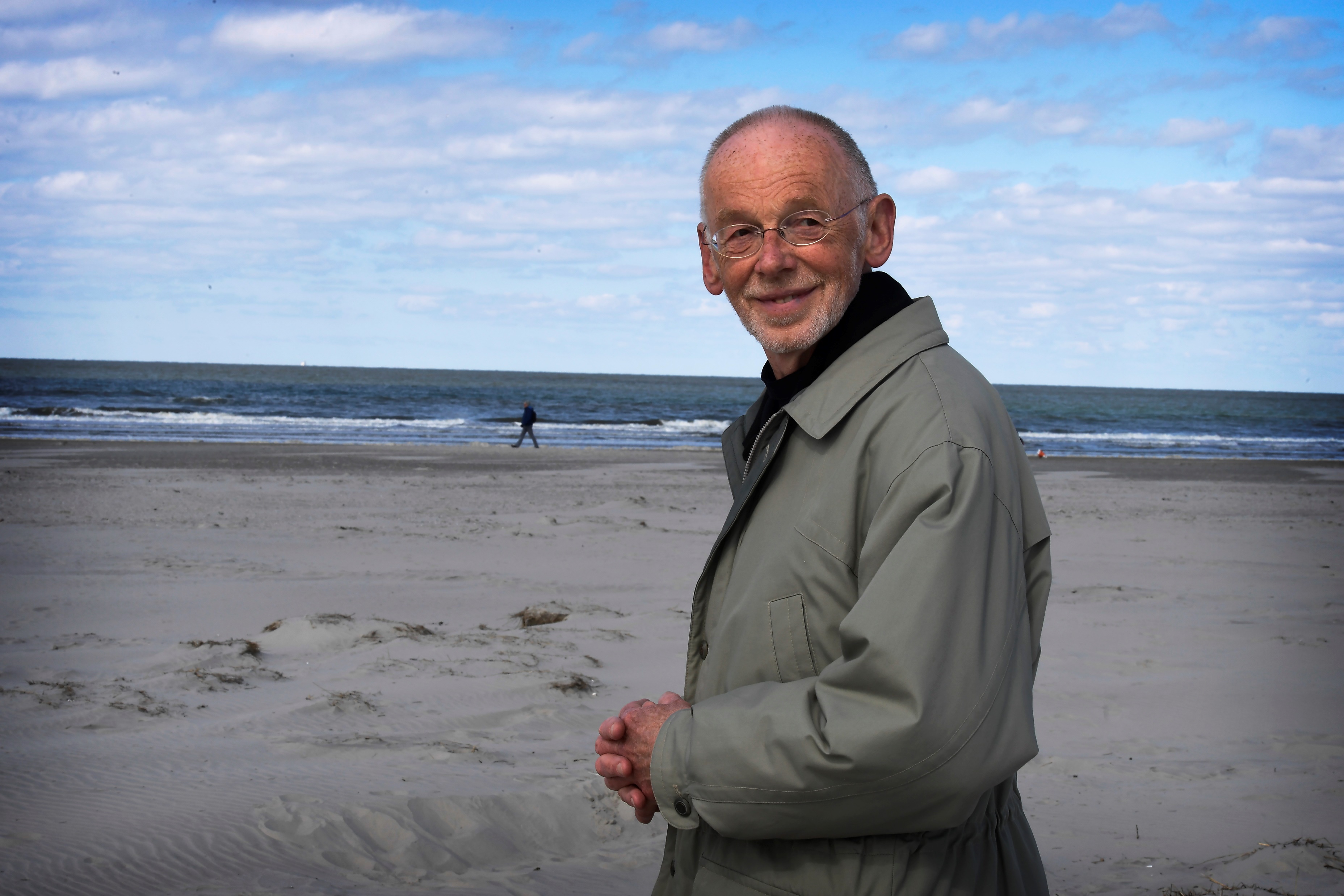 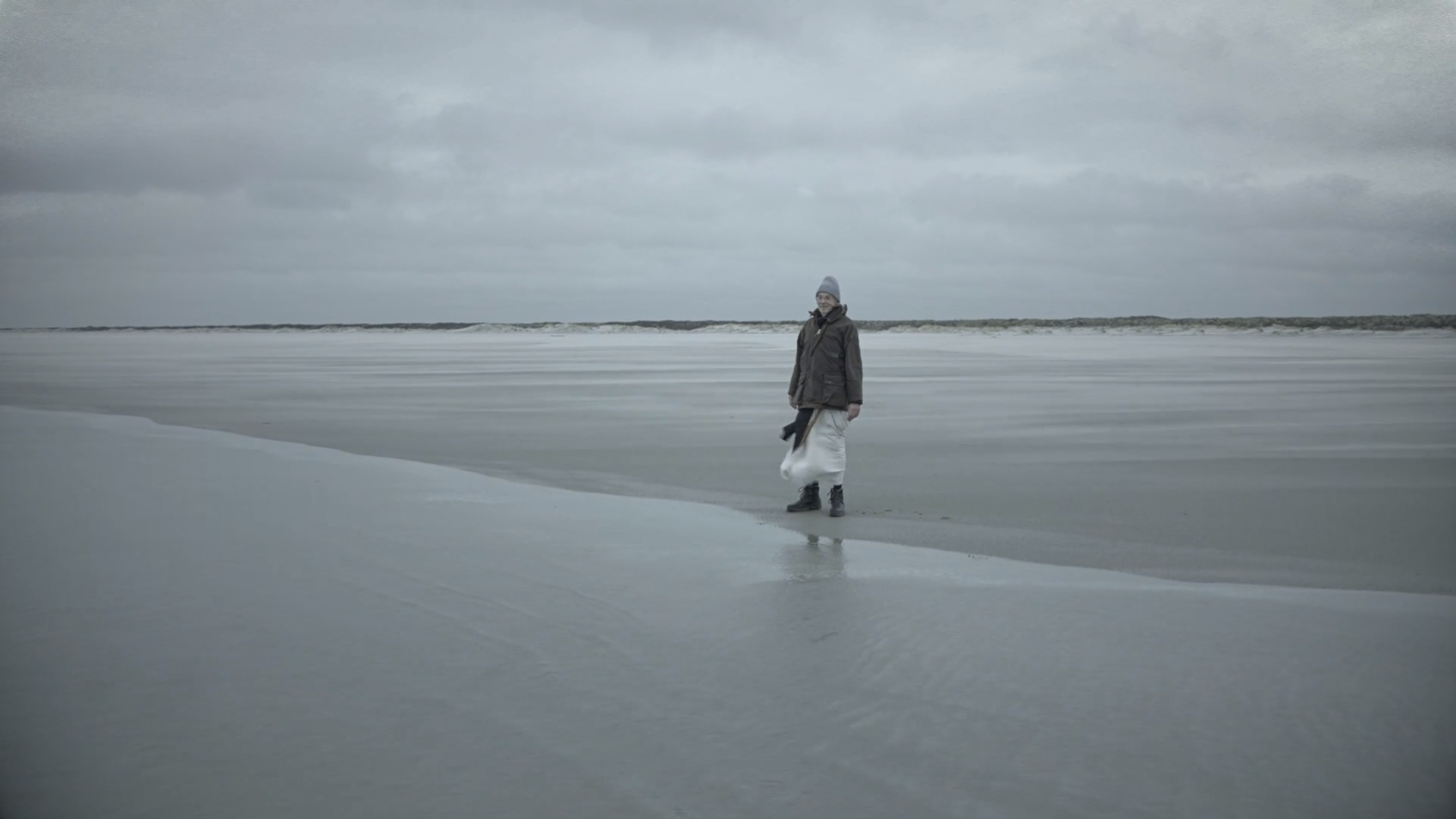 MONNIK IN DE STORM
BR. PAULUS & BR. WIND